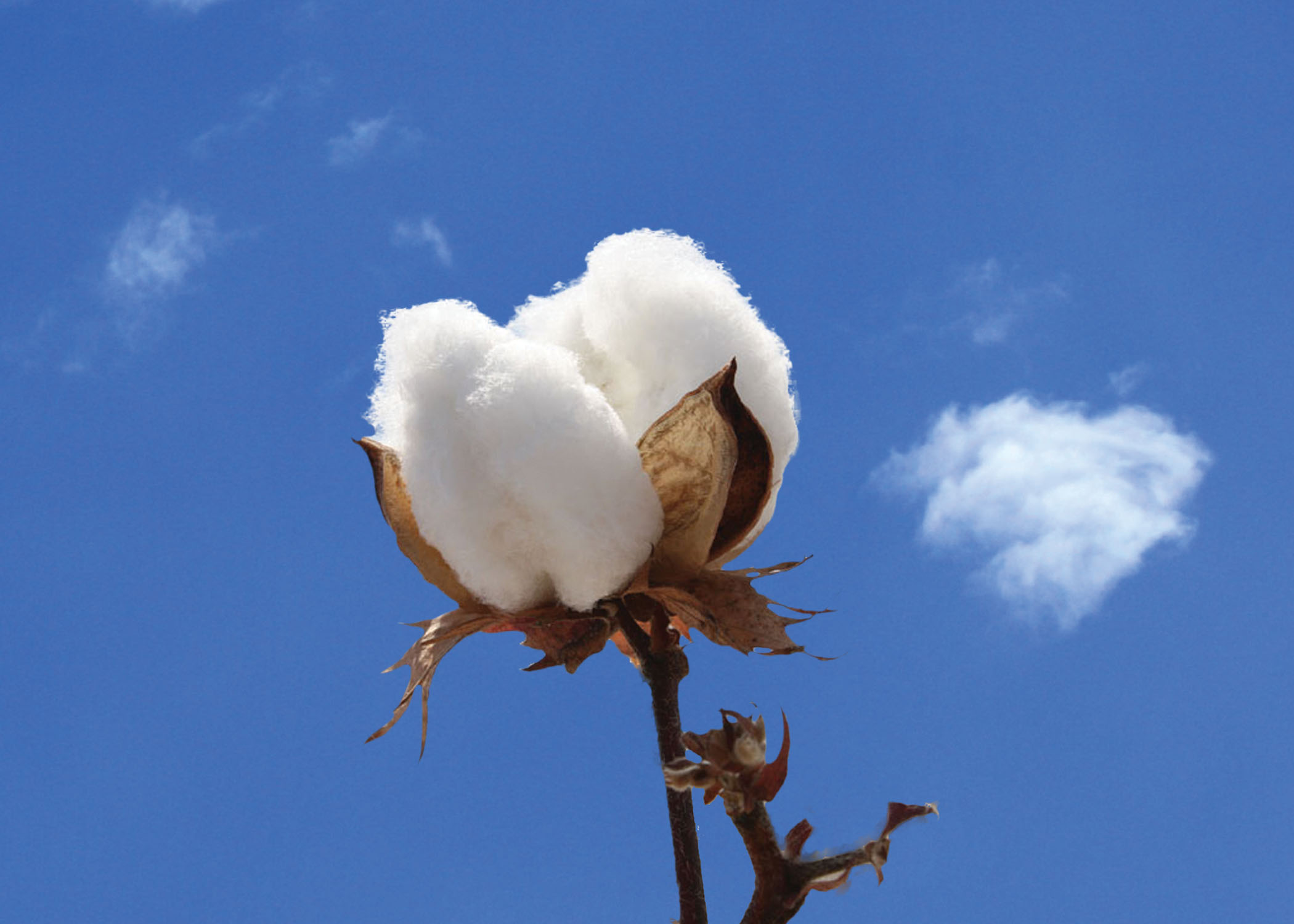 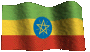 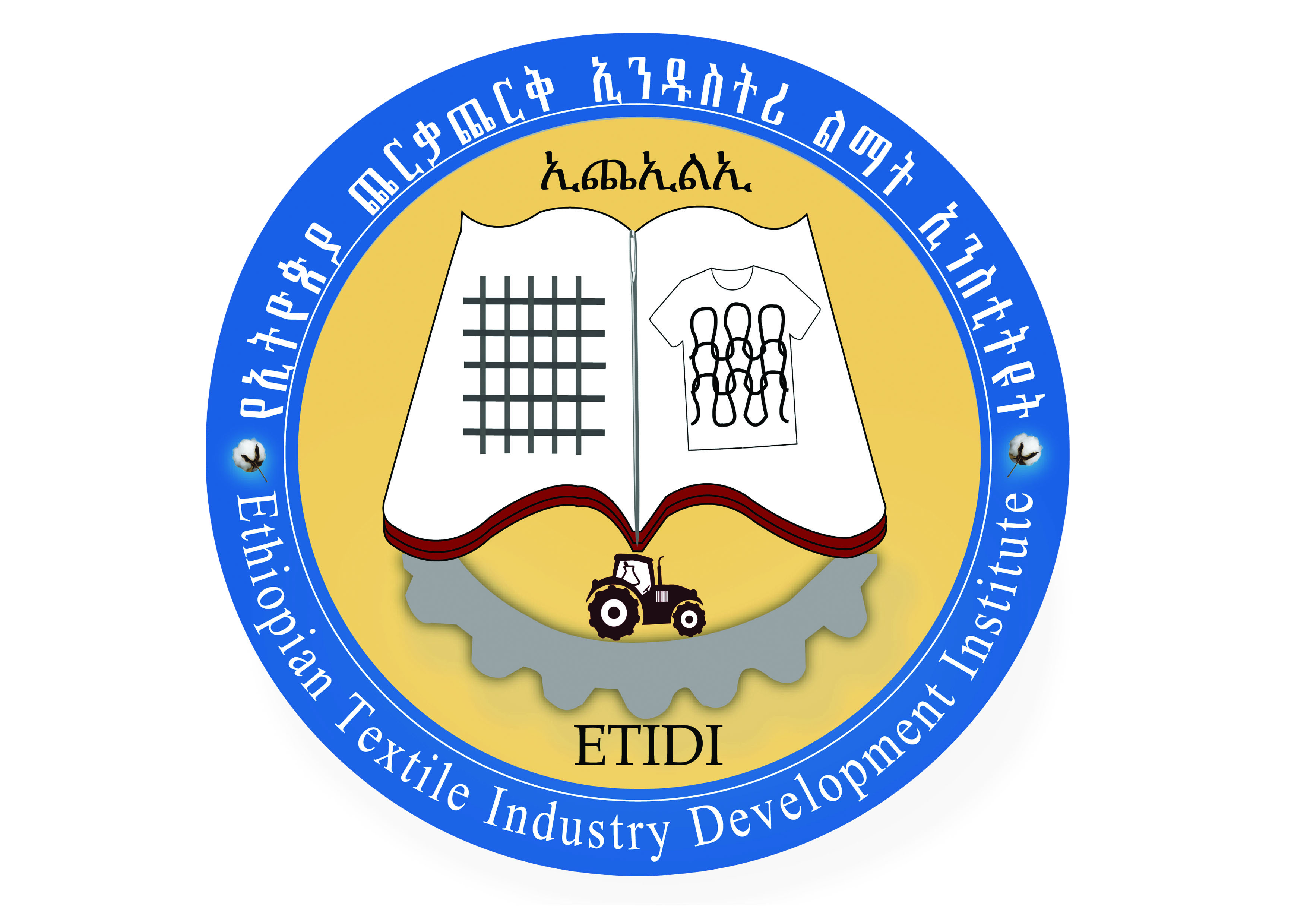 Welcome 
 to 
Ethiopian Textile Industry Development Institute



                  2015
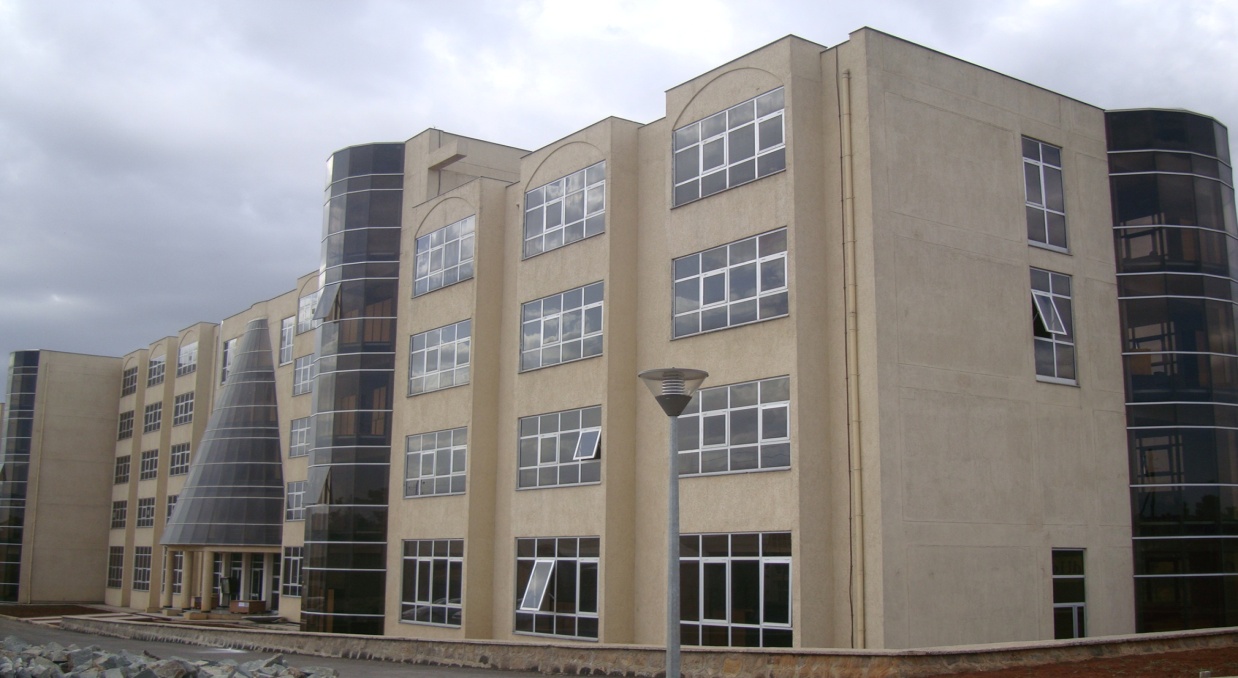 ETIDI OFFICE
Ato Sileshi Lemma, Director General of the Institute
 Address of the institute
ETIDI is located  at Akaki Kality sub city . It is 1.5 k.m far away from the Main Office of the Sub City to South-West and it is next to the Ethiopian Leather Industry Development Institute. It is 20 minute drive from Bole International Airport.
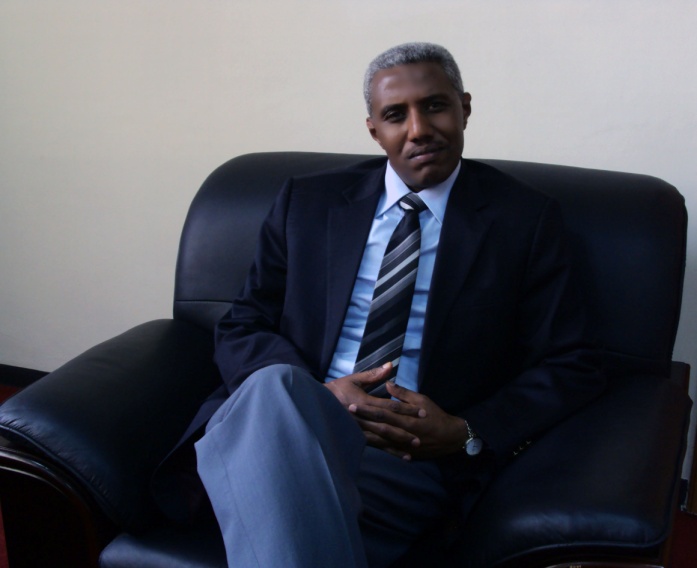 Establishment of ETIDI
ETIDI, the Institute that Unlocks the Future of Ethiopian Textile Industry
ETIDI is established following the implementation of the Industrial Development Strategy.
It is established on the 7th June 2010 pursuant to Council of Ministers Regulation No.180/2010.
 Enabling the Ethiopian textile industry to be competent in the global market by promoting and supporting investment, providing consultancy service and training, conducting research and development activities and  giving laboratory inspection and marketing support. Organized along the textile value Chain
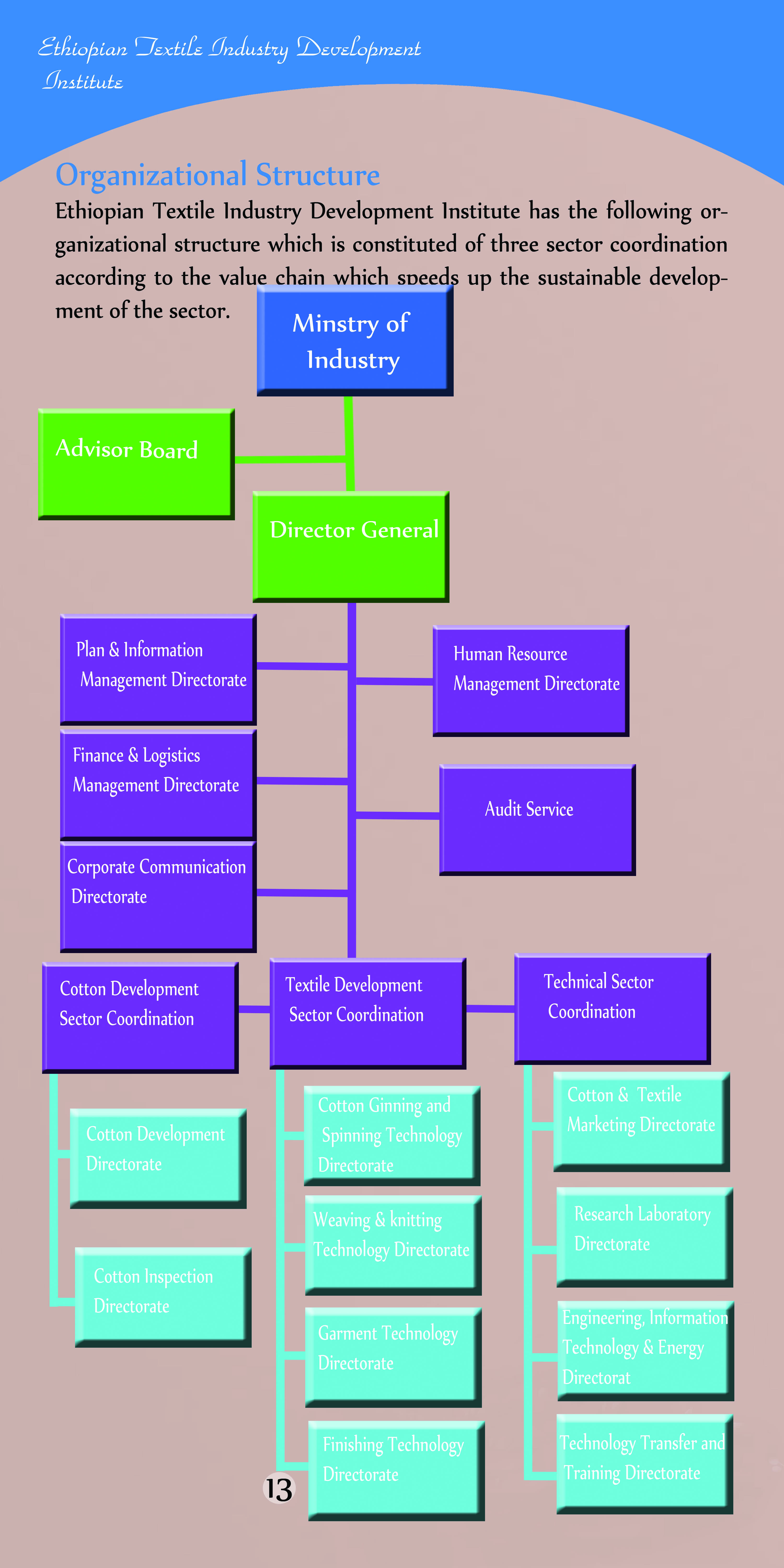 Ethiopian Textile Industry Development Institute’S Staff profile
The Role of ETIDI
Objective:- Enabling the Ethiopian textile industry to be competent in the global market through investment support, production capacity building and marketing support. 
Mission :- Enabling the Ethiopian textile industry competent in the global market by providing sustained investment expansion, consultancy, training research and development laboratory and marketing support and services.
Vision :- We aspire to be a world-class institute that enables the Ethiopian textile industry competitive in the global market.
ETIDI is organized along the textile value Chain
3. Values of the institute
We strive for the success of the  investors development  
We are ever ready to learn and positive change
We work for accelerated technology transfer
We stand for carrying  and protecting the environment
We shall implement successful and integrated working system
We move forward for fair participation and benefit
Main Supports and Services of ETIDI
ETIDI provides complete and full-fledged supports and services to the textile industry in  Investment, Production and Marketing  Supports. 
These includes:-
            Investment focused supports and Services
Collecting, analyzing, documenting and disseminating of information in regard to the sector’s investment. 
Conducting feasibility studies for the sectors investment.
Consultancy services in technology selection and negotiation, construction, installation, commissioning and testing for the investors.
Facilitating up until they convert into operational phase
Capacity building(production)
Training, benchmark implementation, laboratory testing and inspection, R & D, Certification of quality standards etc.
Technical consultancy and supports by availing local and foreign experts
Support in quality assurance and certification

                             Market supports and Services 
Marketing capacity building ( through training and consultation).
Securing input supply and strengthening intra- Industrial linkage on raw material supply.
Promotion and expansion of market destination of Ethiopian textile and apparel manufacturers product.
Import and export process facilitation.
Sect oral development policy initiation.
Facilities of etidi
Fully equipped training facilities 
Model spinning factory (under progress)
Model weaving and knitting factory (under progress)
Finishing facilities (under progress)
Design and Garment training classes and facilities
 Modern chemical and physical laboratories
 Fully equipped library.
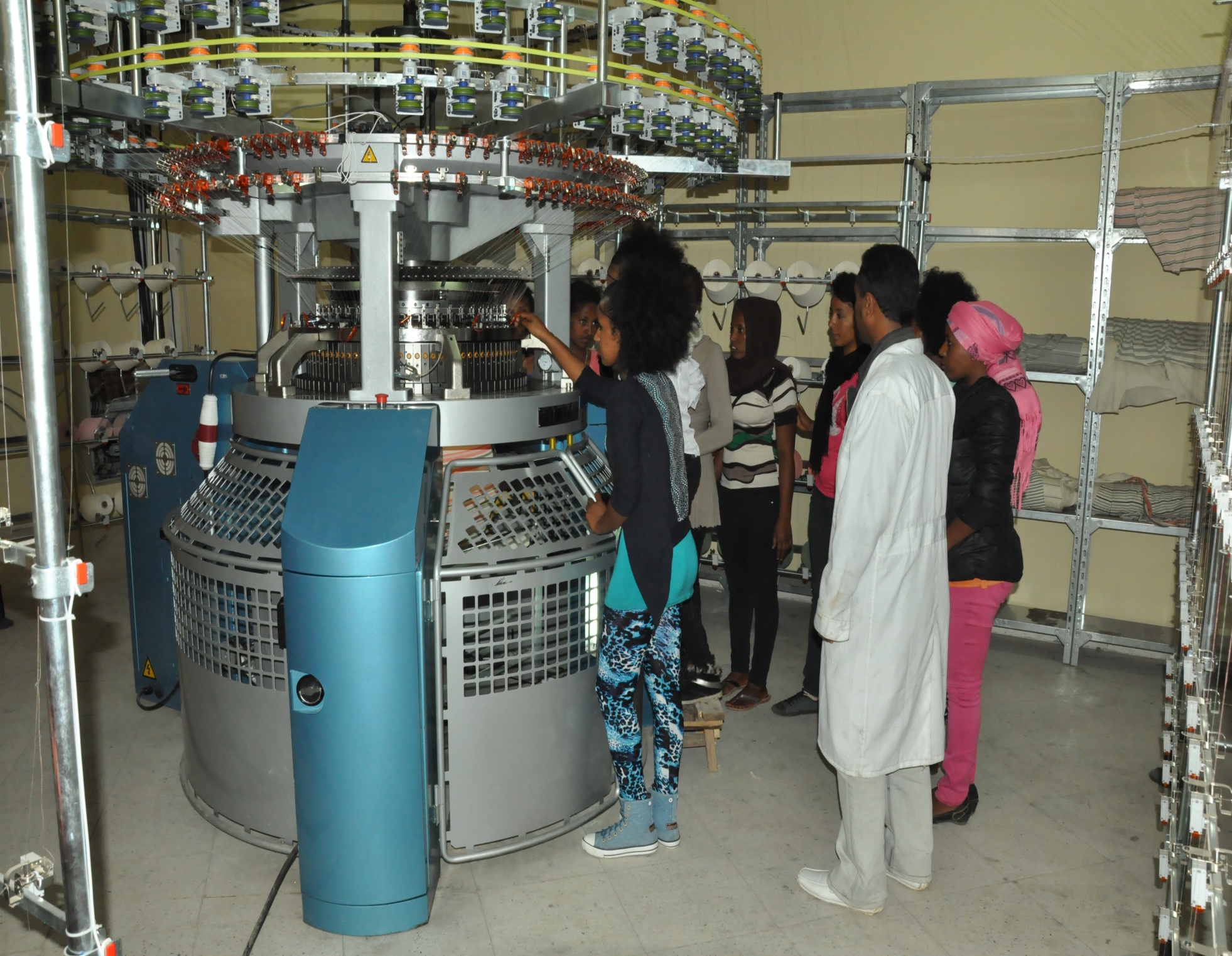 Trainees in the Kniting workshop
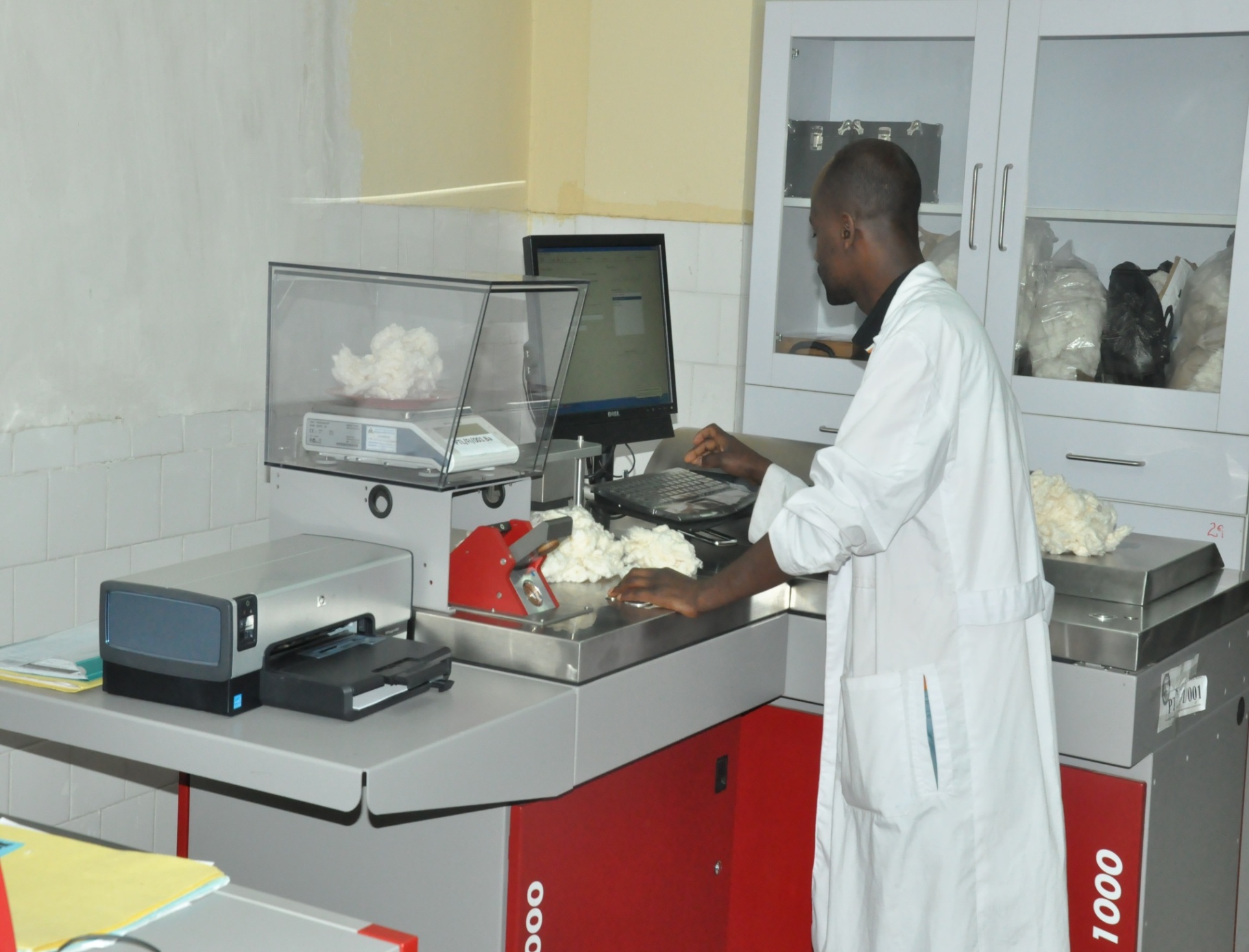 Cotton testing laboratory
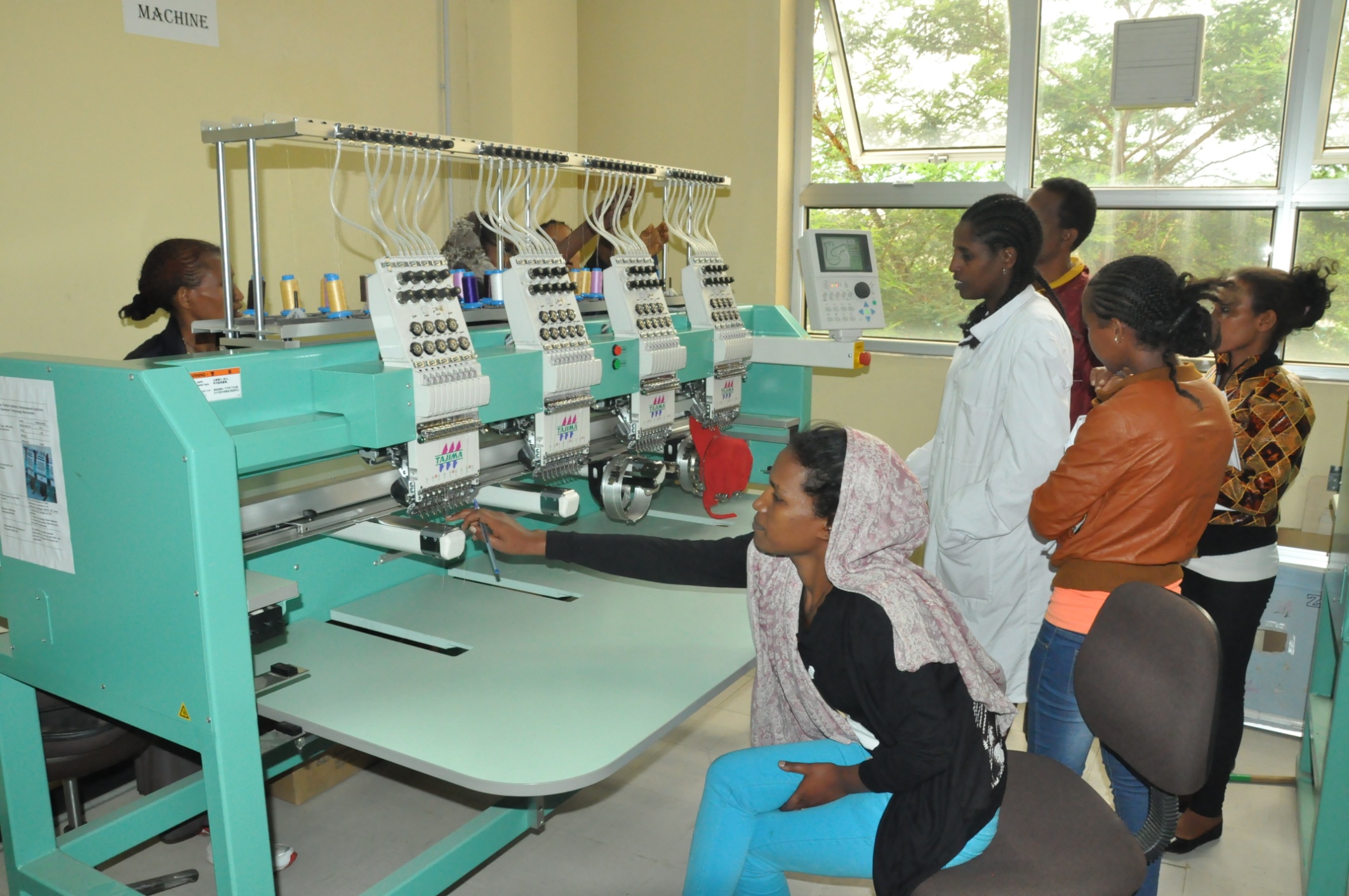 Trainees in the embroidery workshop
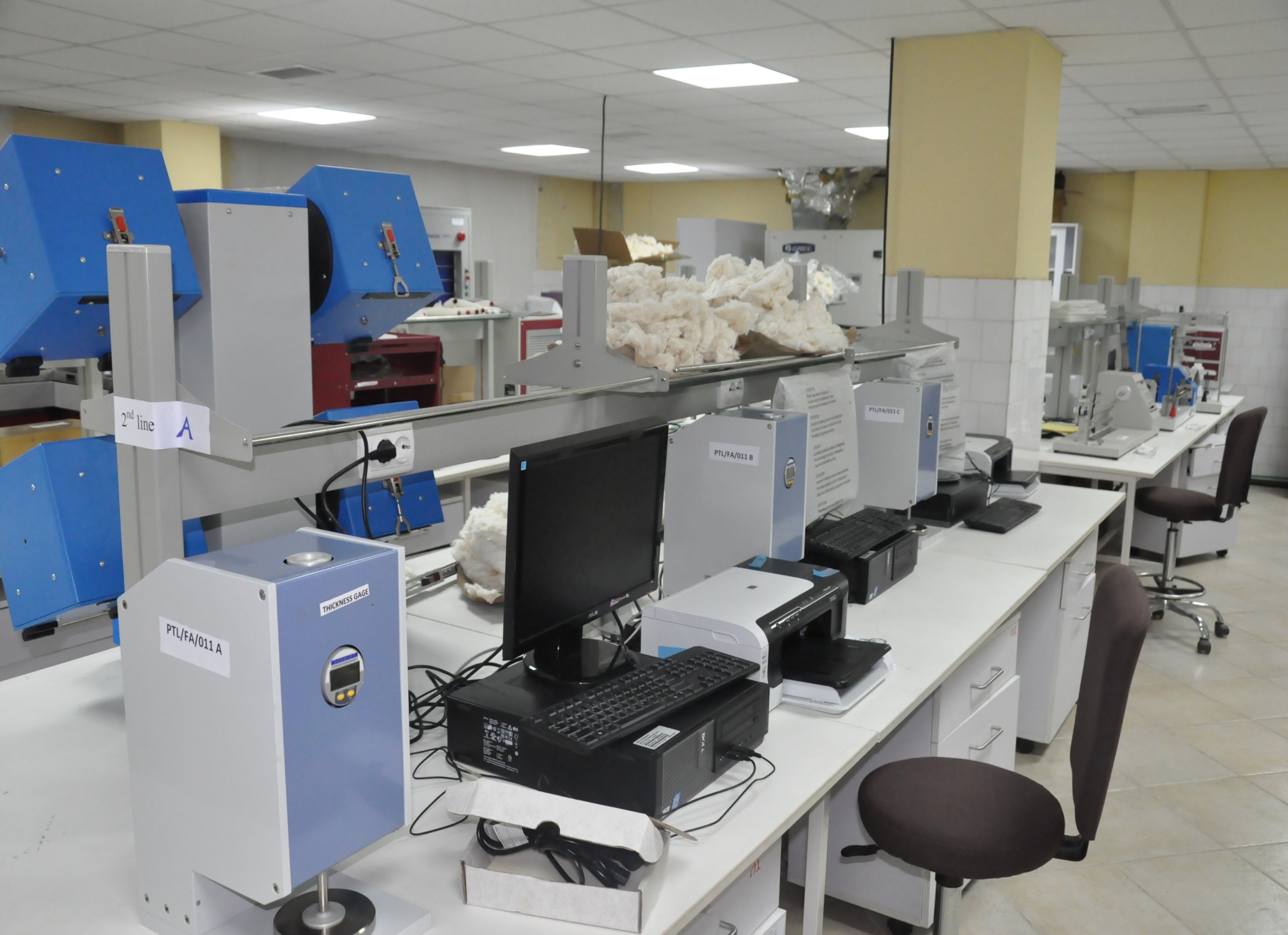 Fiber, yarn and fabric physical proprieties testing laboratory
Number of  Operational  Textile and Garment Factories as Per to the Value Chain
Projects Under Investment Process
OUR Links

ETIDI has made different  stipulation to create a mutual cooperation on the prioritize areas of interest  among  the following  International Institution and/or organizations

               International Links
National Institute of Fashion Technology (NIFT) of India
Institute of Chemical Technology (ICT)  of India
Indian Institute of technology (IIT)
Ethio-Korean cooperation
Domestic Links
The Institute has ardently working to outreach domestic Universities, TVET Institutes and Small and Micro Enterprises through human resource development, conducting demand driven problem solving researches, providing consultancy services and  market linkage. We are also working on strengthening Textile University-Industry linkage forum. Among them Addis Ababa, Bahirdar, Diredawa, Hawasa and Axum are the principal corridors of the forum.
The major market potential for Ethiopian Textile and apparel Manufactures
Ethiopia enjoys easy access to various markets under bilateral and multilateral arrangements such as the African Growth and Opportunity Act (AGOA), Everything But Arms (EBA) , the Common Market of Eastern and Southern Africa (COMESA) and More than 16 bilateral agreement.
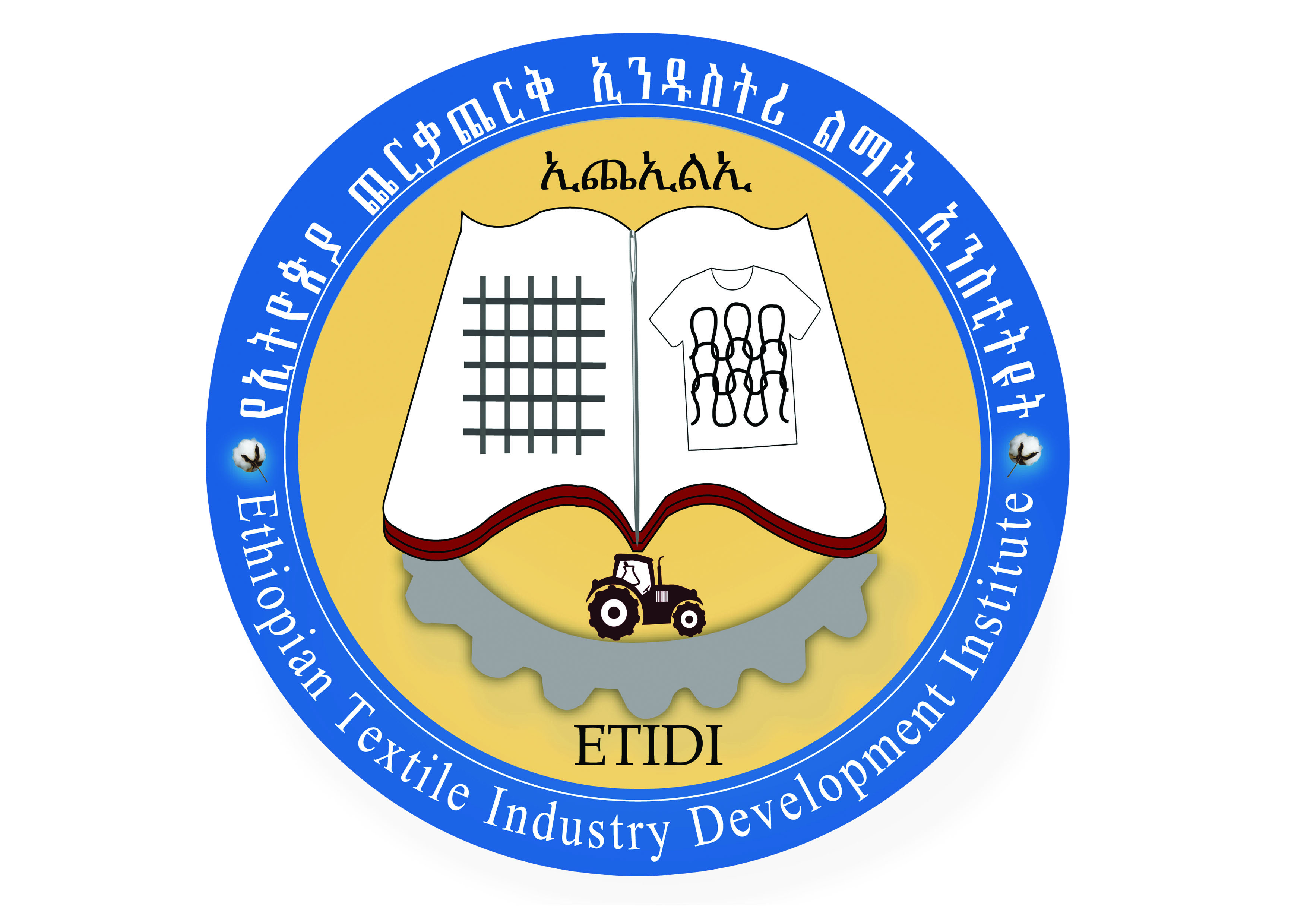 Cooperation Areas with Italian partners
1. Attraction of Investment in Cotton Farming, Textile and Garment Industry.
2. Market linkage between Ethiopian Textile and Garment Manufacturers and Italian buyers. 
3. Capacity Building in Cotton Farming, Textile and Garment Industry Management.
4. Technological skill up-grading in Textile and Garment Industry.
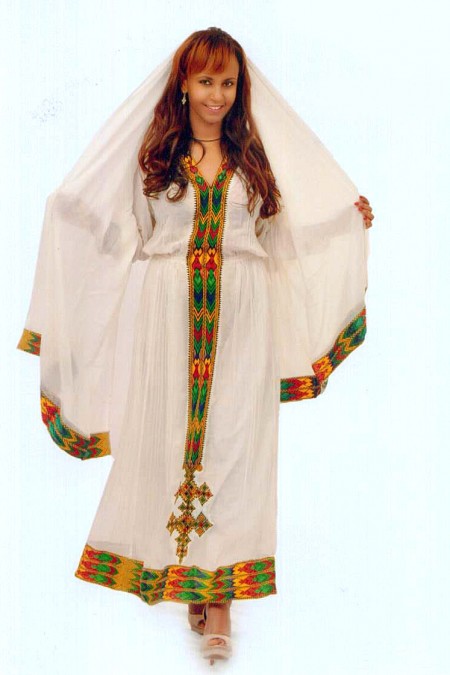 Thank you!